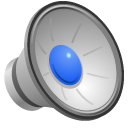 Surrogate Parent Training
Part 1
Macon County Schools
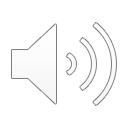 Definitions
Parent. The term parent means a biological or adoptive parent, a foster parent, a guardian, an individual acting in place of the biological or adoptive parent of the student, or a surrogate parent who has been appointed according to State and Federal regulations. The term does not include the State if the child is a ward of the State. 

Surrogate Parent. A person appointed by the education agency to act as the student’s parent in matters relating to education.
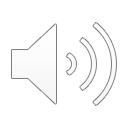 Eligibility Criteria
The criteria of a student in need of a surrogate parent are:
    (1) that the parent or guardian cannot be identified and located or 
   (2) that the student is a ward of the State and the parent or                      
             guardian cannot be identified and located.
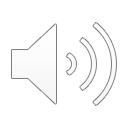 Educational Implications
A student with disabilities or suspected of having disabilities must be represented by a parent in special education matters. If a parent or guardian cannot be identified and located, the student must be represented by a surrogate parent on any occasion when a parent would normally be involved regarding educational matters.
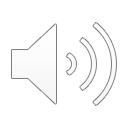 Qualifications
A person selected as a surrogate parent may not have interests that conflict with the interests of the student. The surrogate parent must have knowledge and skills which ensure adequate representation of the student. In addition, the surrogate parent cannot be an employee of any education agency which is involved in the education of the student and cannot be a State Education Agency employee. 
Persons who otherwise qualify to act as surrogate parents are not considered to be an employee because they are paid by the agency to serve as a surrogate parent.
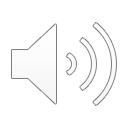 Foster Parents
If the biological or adoptive parent's authority to make educational decisions on the child's behalf has been removed under State law, and if the foster parent is otherwise qualified, he/she may elect to also serve as their foster child’s parent in matters relating to education. The foster parent is not required to receive training or be formally appointed by the education agency.
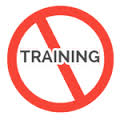 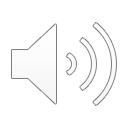 Scope of Representation
A surrogate parent may represent the student in all matters related to the identification, evaluation, educational placement, and the provision of a free appropriate public education for the student.
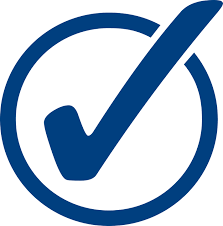 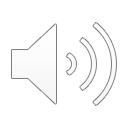 Rescission of an Appointment
Rescission shall occur when: 

1. A surrogate parent sends written notice to the education agency of their resignation; or 

2. A surrogate parent has been unable or un-willing to perform assigned responsibilities; or 

3. A student no longer requires a surrogate parent.
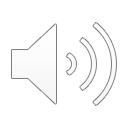 How Is the Need determined?